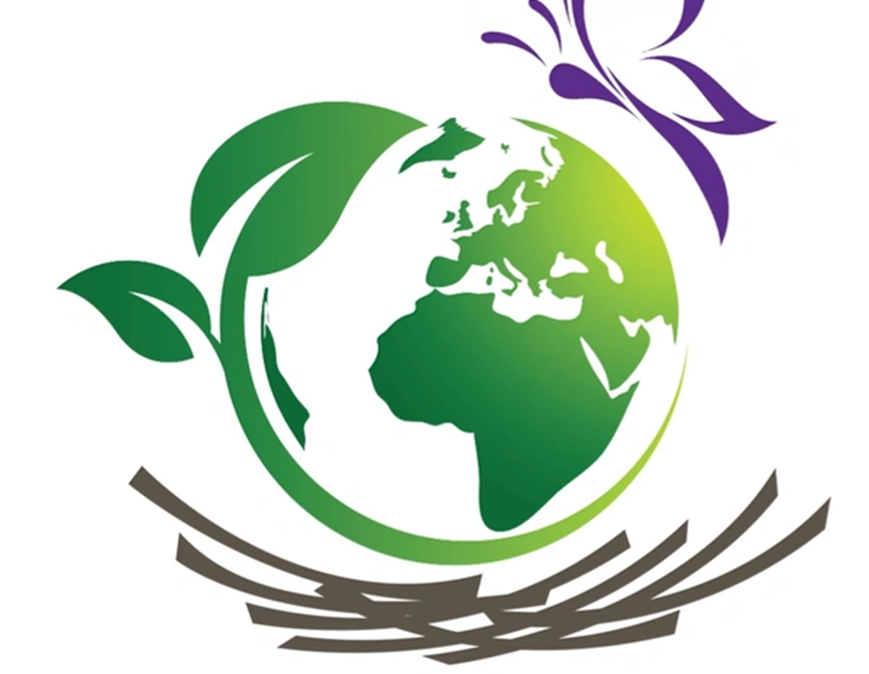 The Evolved Nest: The Maternal Gift Economy for All
Darcia Narvaez, PhD, University of Notre Dame, dnarvaez@nd.edu
EvolvedNest.org, KindredMedia.org
[Speaker Notes: Transdisciplinary; organizes what we know across scientific disciplines and our heritages of what human wellbeing requires and looks like.]
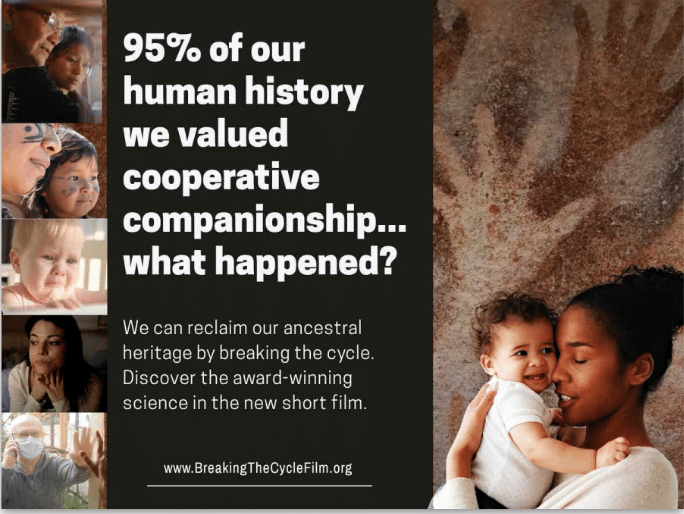 Click here to go to film
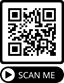 EvolvedNest.Org
Meet basic needs for self-actualization to foster thriving, resilience & unique potential
Maternal Gift Economy 
in action
9-Healing Practices
1-Soothing Perinatal Experiences
8-Nature Connection
2-On-Request 
Breastfeeding
Evolved 
Nest
7-Responsive Relationships
3-Positive, moving (no negative) touch
6-Allomothers
5-Self-Directed Social Play
4-Positive Climate
3
EvolvedNest.Org
The Maternal Gift Economy Fosters the Cycle of Connected Cooperative Companionship
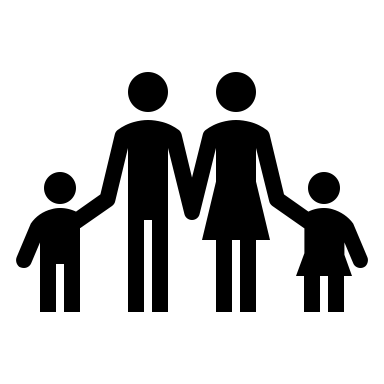 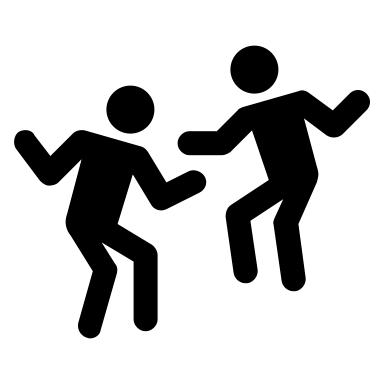 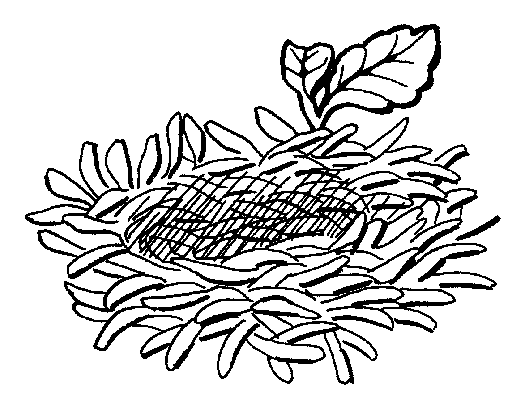 4
EvolvedNest.Org
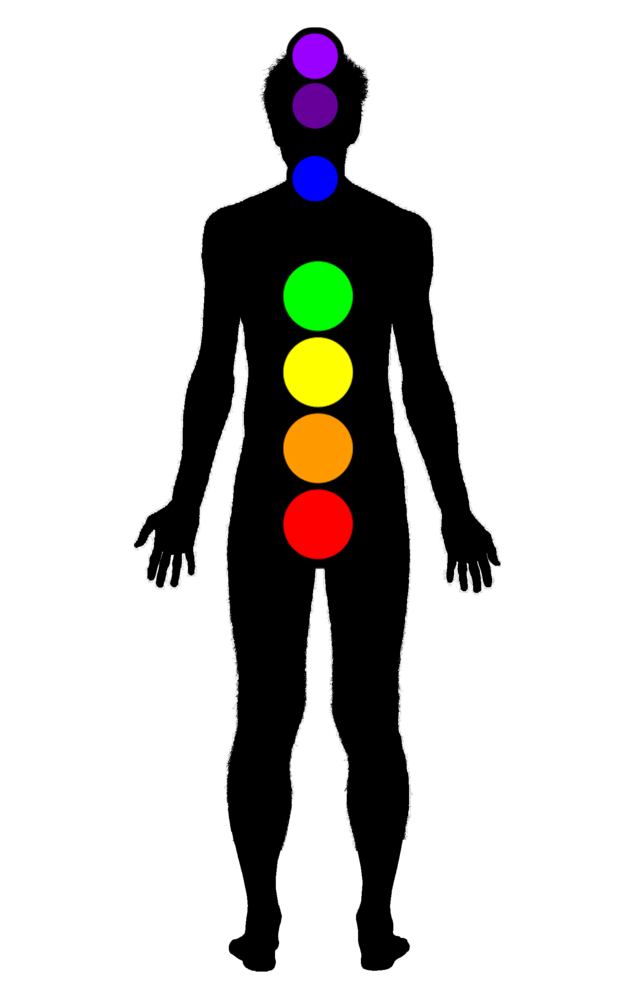 Embodied Wellness
THRIVING INDIVIDUAL

A Quiet Mind. 
Inner Happiness.  Childlike glee. 
Vitality.  
Being Fully Alive. 
Autonomy.
Honesty. 
Sense of humor. 
Outstanding memory and senses.
Builds habits at will.
Knowhow for getting along in the particular landscape.
Ecological attachment. Relational respect for nature.
Connection to Spirit. Has awareness of reality beyond the manifest.
Thriving Self-Actualization leads to Community Self-Actualization
THRIVING COMMUNITY

Extended self
Enjoyment being with others and enhancing their being
Relationally attuned and responsive 
Empathy given and received. 
Unconditional Listening.  
Authentic Helpfulness.  
Unconditional Love and Forgiveness.    
Communal orientation. 
Generosity. Sharing practiced and expected.
Egalitarian. No one coerces anyone else.
Respect for ancestors and future generations.
Responsibility toward the web of life.
EvolvedNest.Org
J. Young; E.R. Sorenson; R.B. Lee; Narvaez
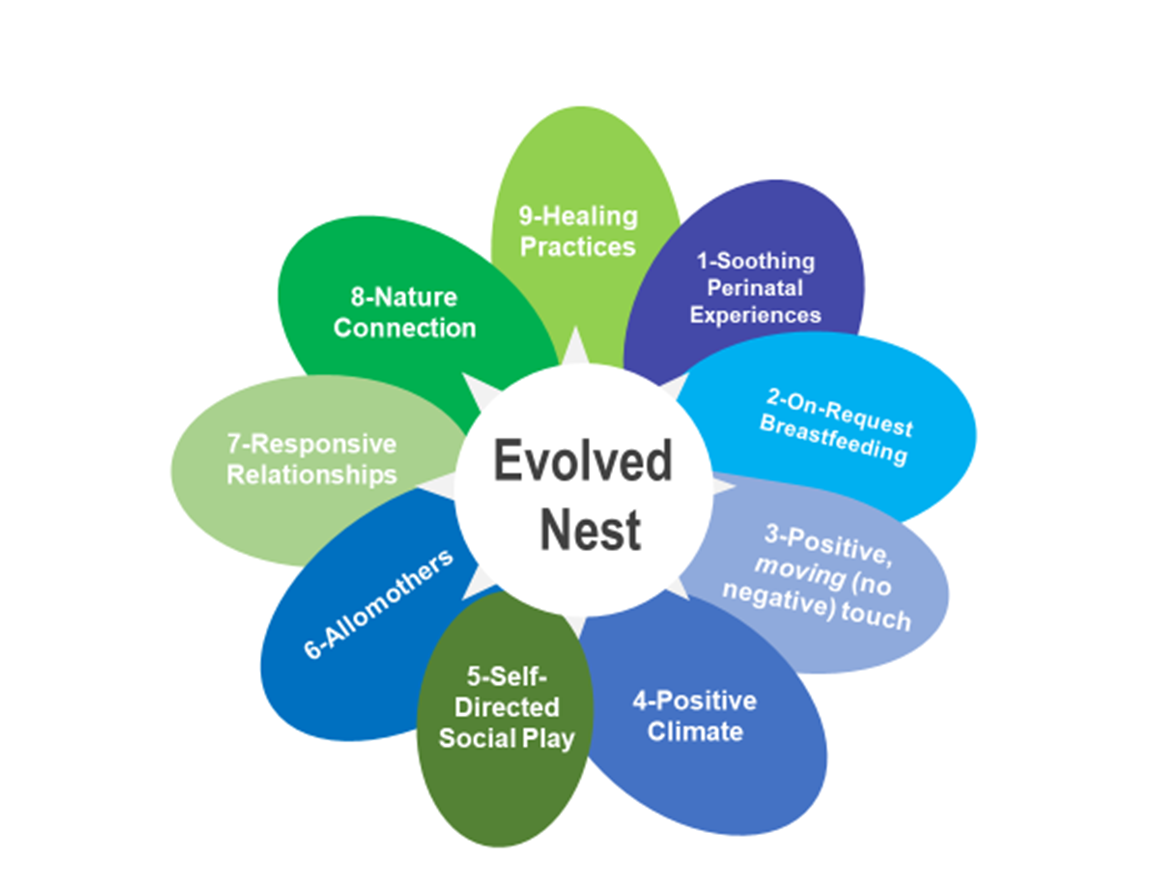 Distressed babyhood
Seeds inflammation,
& dysregulation, & ill health
Physiological 
Psychological
Mental 
Social
Moral 
Disconnected from self, others, Nature
We are colonized by coercive authoritarianism of unnestedness.
Patriarchy broke our  communal Evolved Nest
7
EvolvedNest.org
Getting stuck in Survival Systems
Easily triggered into fear, panic, or rage
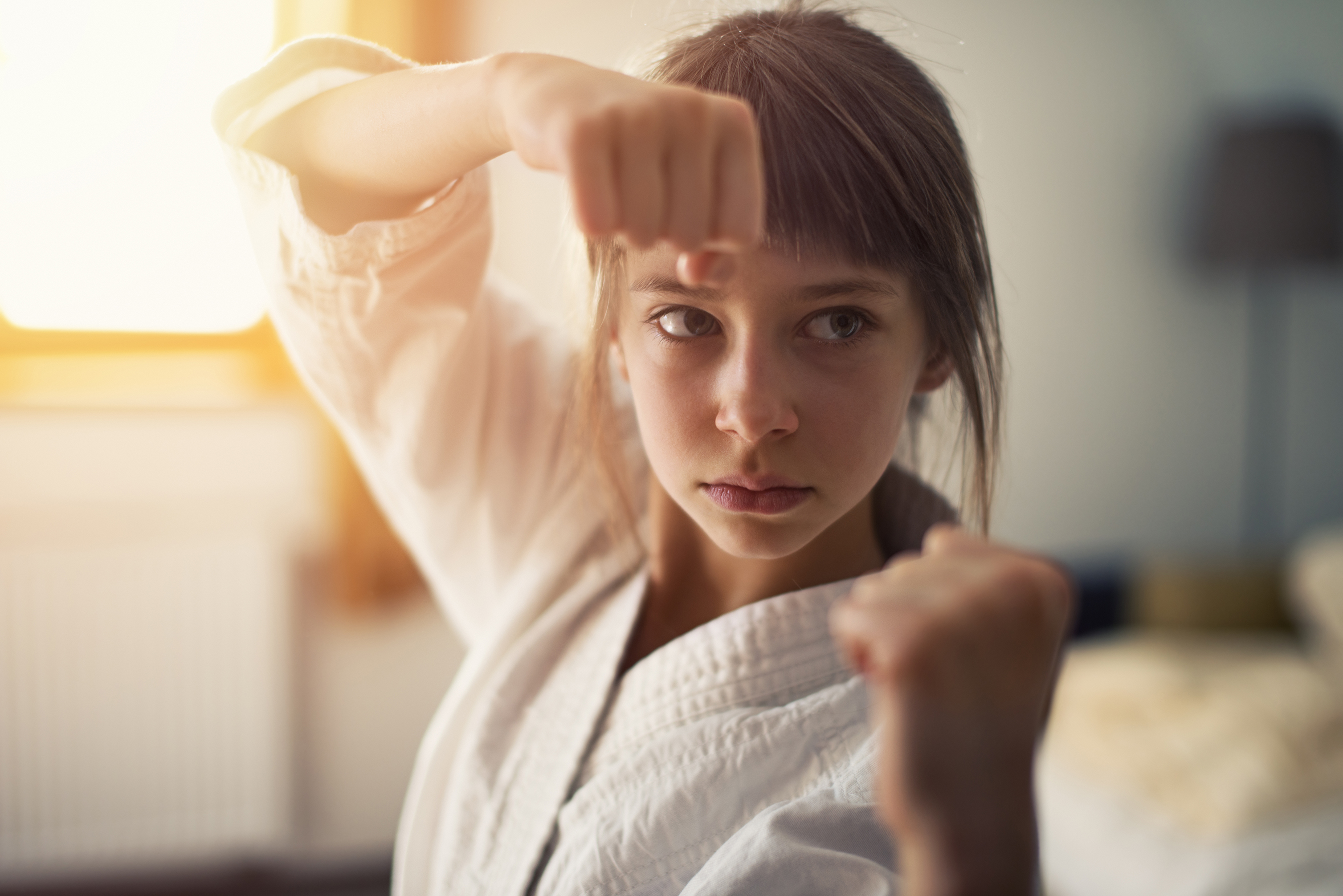 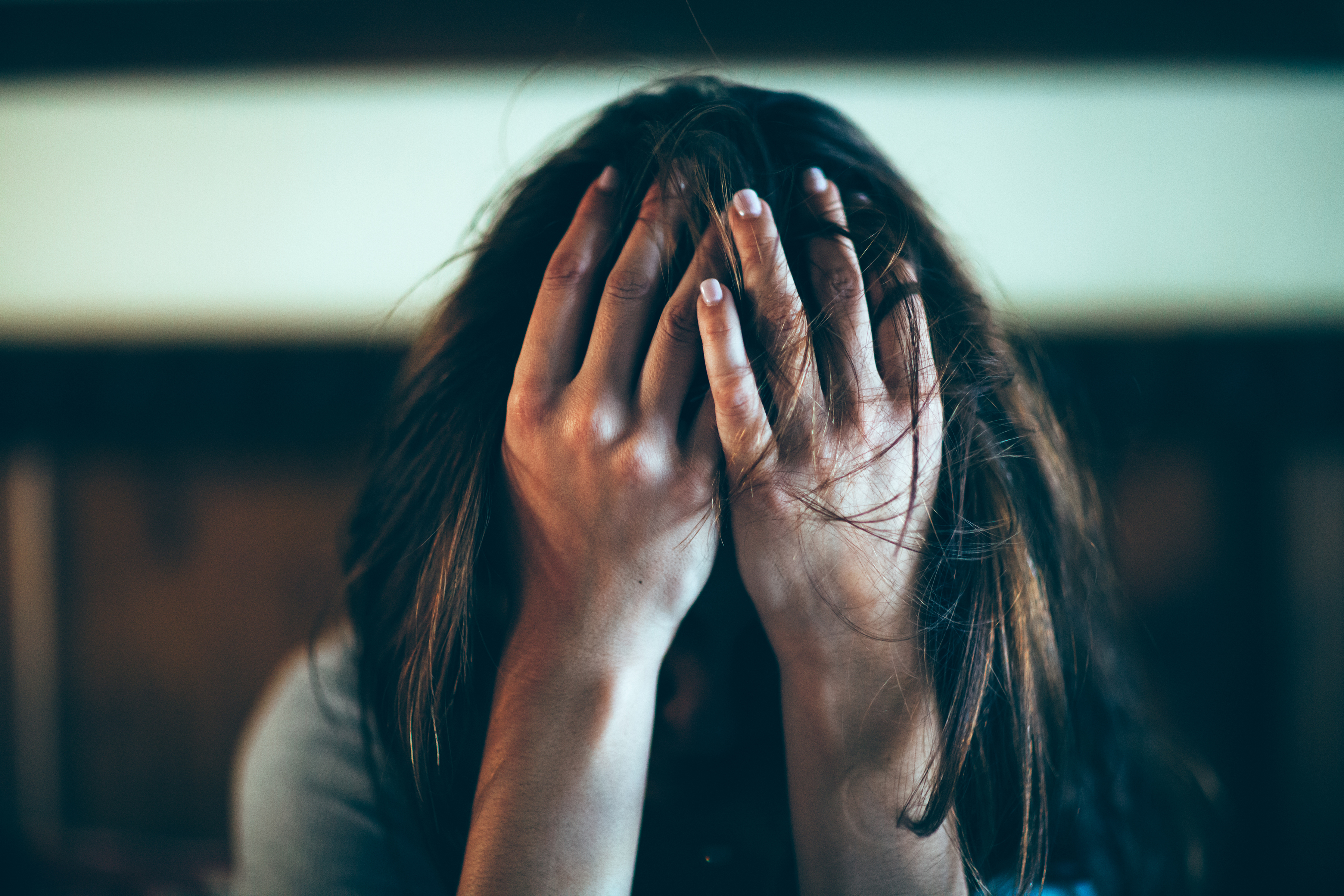 Face-to-Face SELF PROTECTIONIST MINDSETSOppositionalism (Fight) Withdrawal (Flight)Numbness (Freeze) Appease (Faint)
Early stress conditions up our innate survival systems.
9
Cycle of Competitive Detachment: The Trauma-Inducing Pathway
Exclusionary morality: 
Us vs. Them
Extreme social poverty
Plants feelings of scarcity, insecurity
Traumatized & Threat reactive
Narvaez, 2014
10
Humanity’s Wellness-Promoting Pathway
Child wellbeing is central concern and sacred responsibility.
Maintains connectedness
Narvaez, 2014, 2016, 2018
[Speaker Notes: When we meet basic needs through the evolved nest, we start on humanity’s wellness-promoting pathway. This fosters health and thriving, develops heartminded individuals and communities who exhibit knowhow for regenerative compassionate lifestyles.]
Nestedness or Unnestedness:?Contrasting Worldviews
“Unified, sacred and moral cosmos”
or “Fragmented, disenchanted, amoral cosmos”
	Robert Redfield, The Primitive World and its Transformation
Four Arrows, Point of Departure (2016); Four Arrows & D. Narvaez , “Reclaiming our Indigenous Worldview” (2016)
Spirit pervades all things
Mutual relatedness/interdependence with All
Humans are the younger siblings
KNOWHOW CHARACTERISTICS
Relational IQ
Placefulness (at home)
Fit in with local landscape & biocommunity as partner
Share with human, non-human
Only humans have spirit
Only humans matter
Humans are the pinnacle
KNOWHOW CHARACTERISTICS
Intellectual IQ
Restlessness (“homeless”)
Dominate Nature & conform landscapes to abstract ideals
Grab/Hoard resources for (some) humans
INDIGENOUS
 (our baseline)
DOMINANT CULTURE
 from 17th century
12
WorldviewLiteracy.org
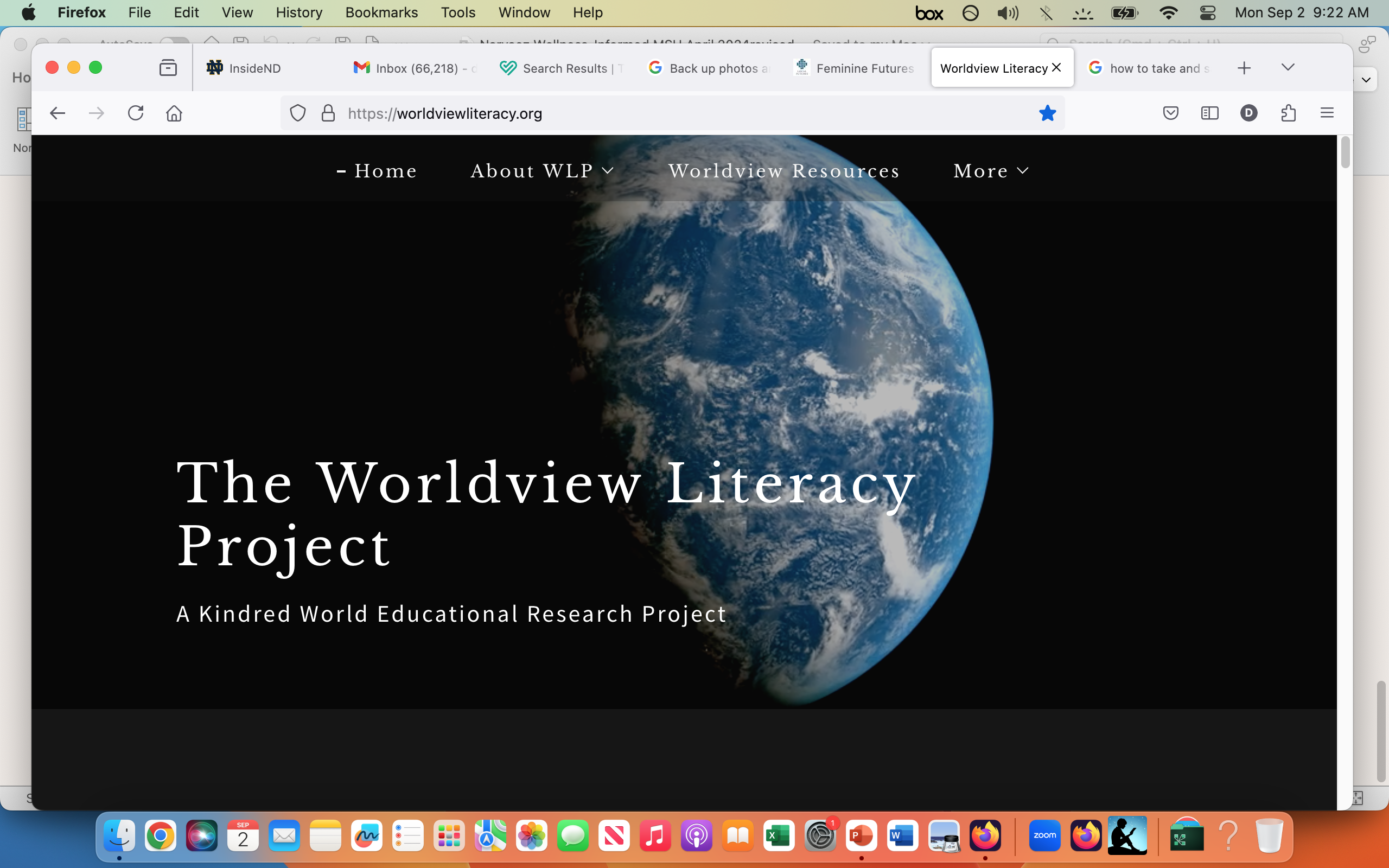 13
Nestedness in universe
Connection to spiritual realm
DEEP NESTEDNESS: Communal & Cosmic & Intergenerational Nestedness
COMMUNAL Nestedness
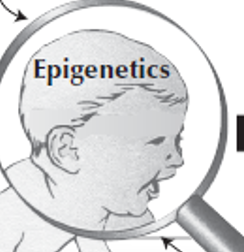 COSMIC Nestedness
Contemporaneous institutions and practices
Ancestral wisdom
Future generations
INTERGENERATIONAL Nestedness
Earth Nestedness
Follow the cycles of Life
Dr. Darcia Narvaez, University of Notre Dame
Department of Psychology, dnarvaez@nd.edu

Academic Webpage 
https://sites.nd.edu/darcianarvaez/
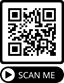 EvolvedNest.org
(podcasts, essays, videos, tools)
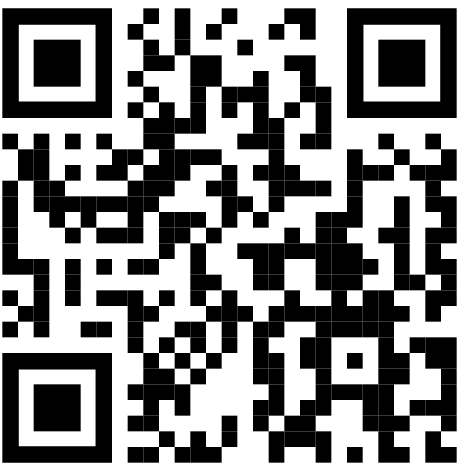 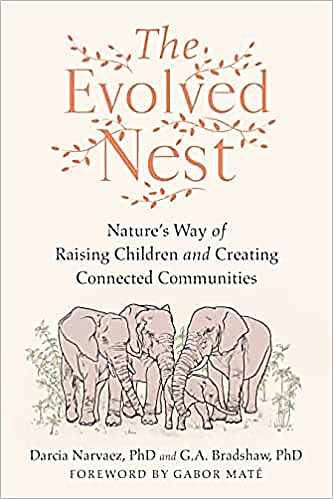 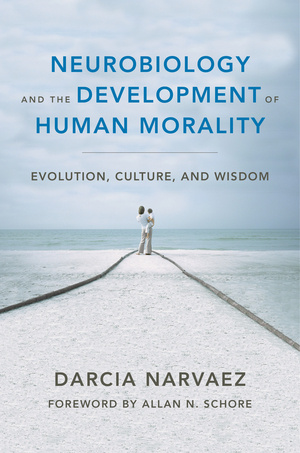 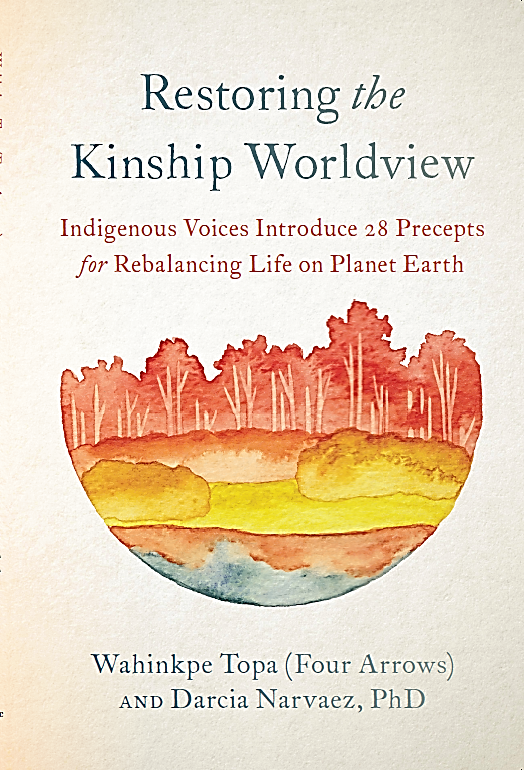 Click
Click
Click